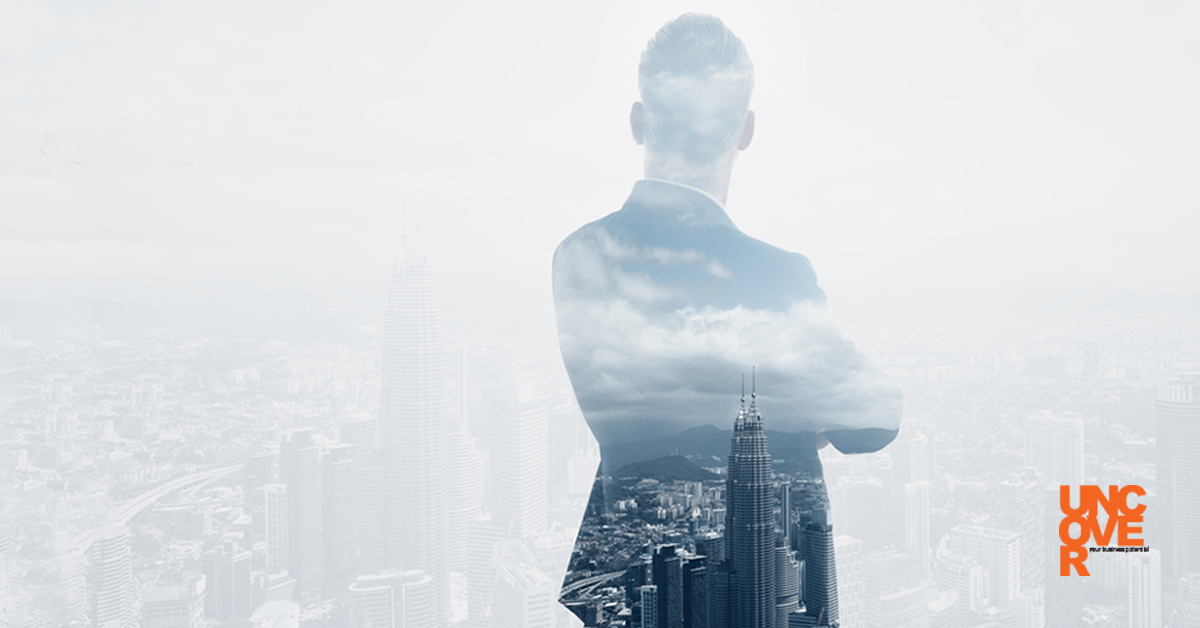 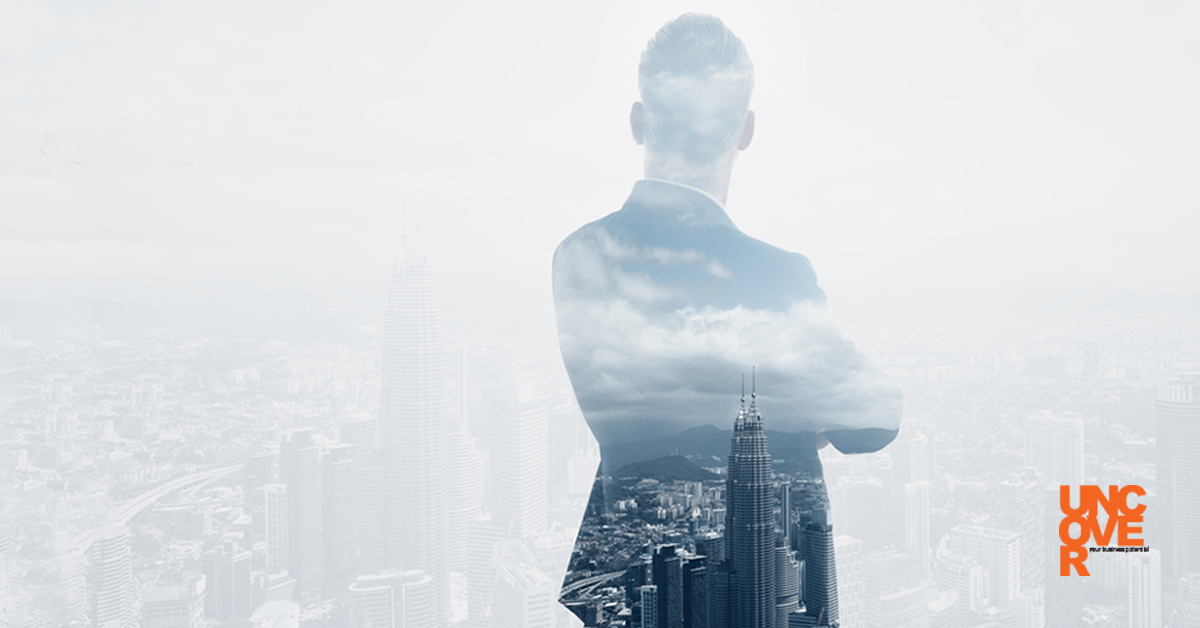 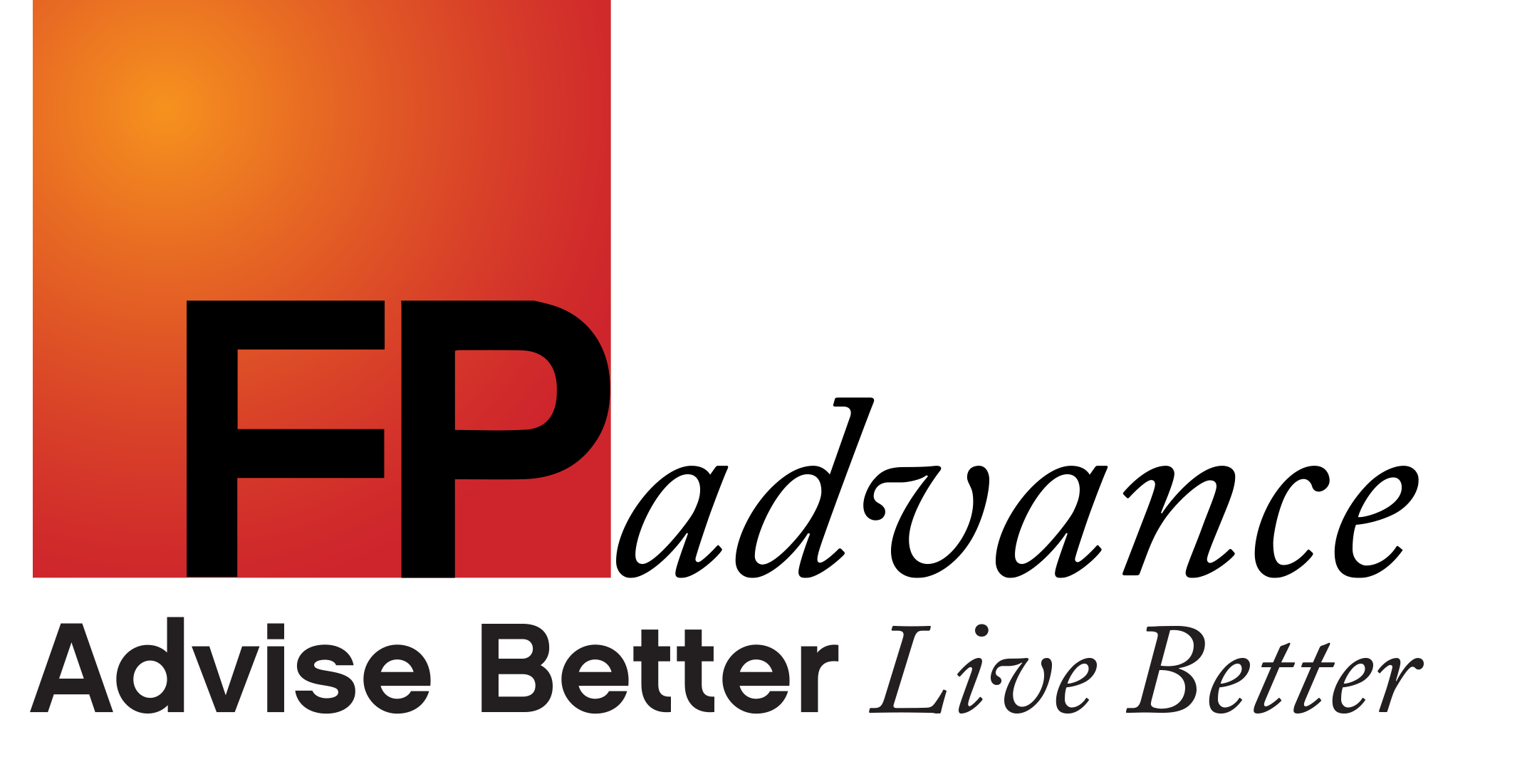 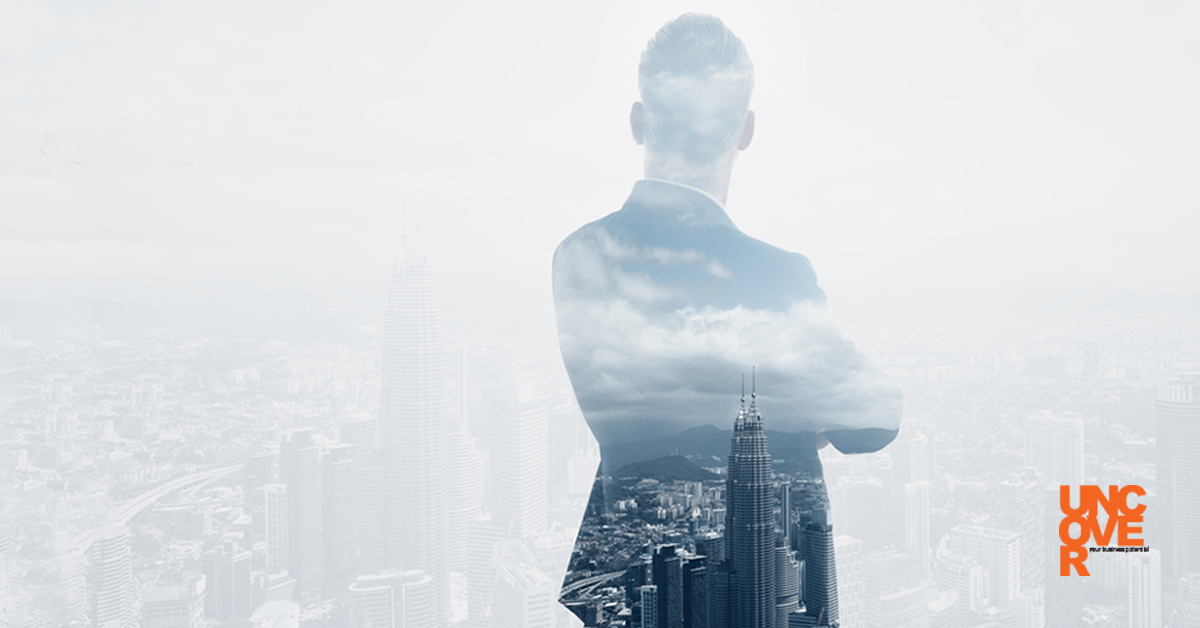 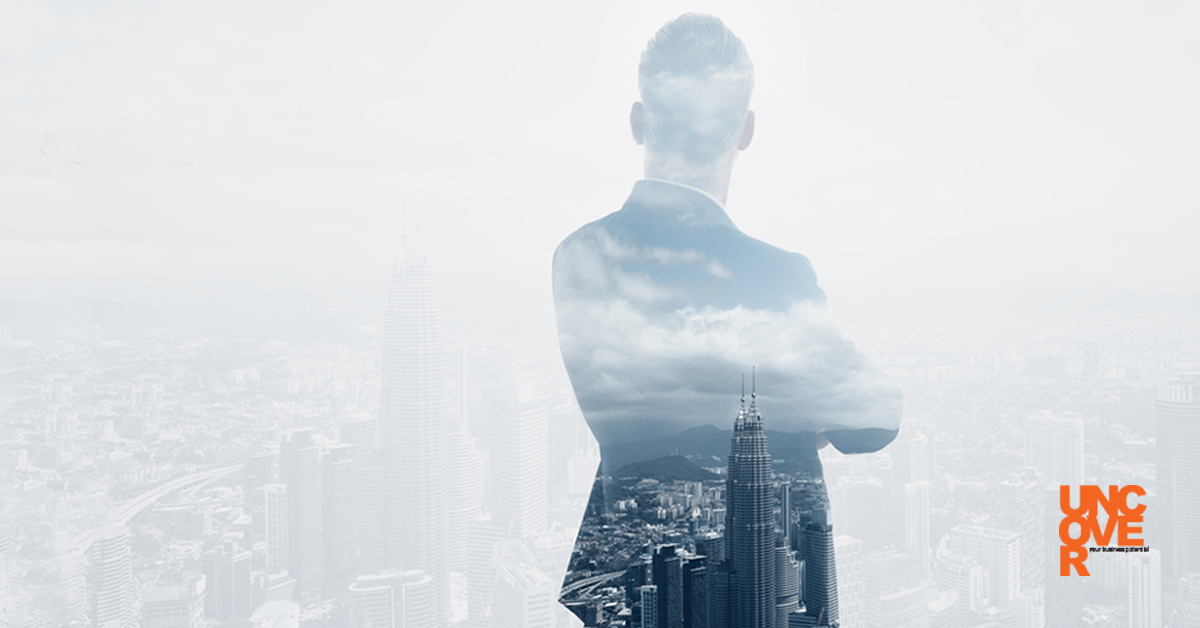 Uncover
Your Business Potential
Brett DavidsonFounder
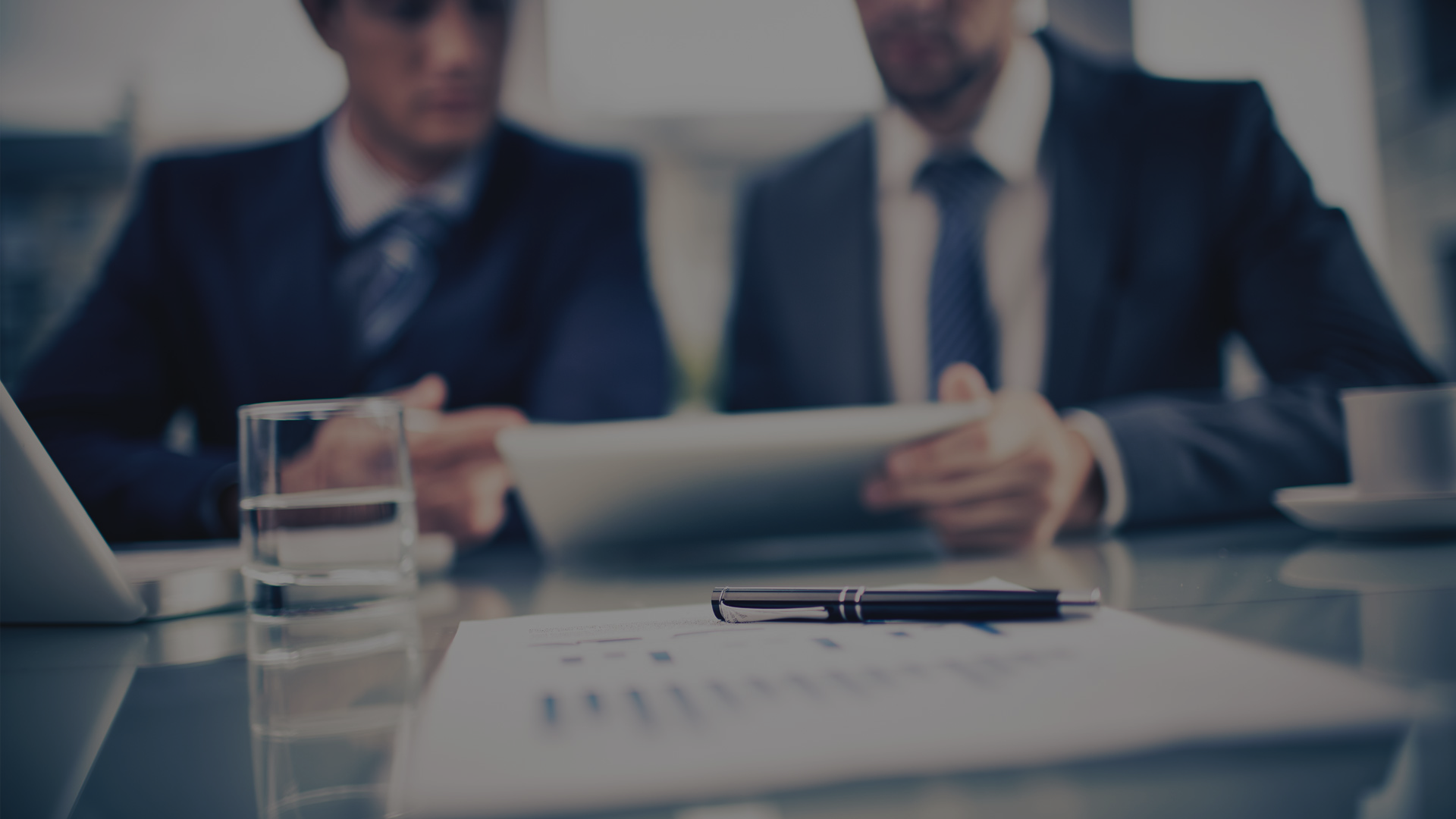 Review 
Of Days 1, 2, 3 & 4
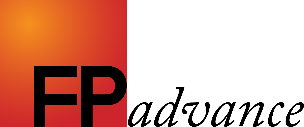 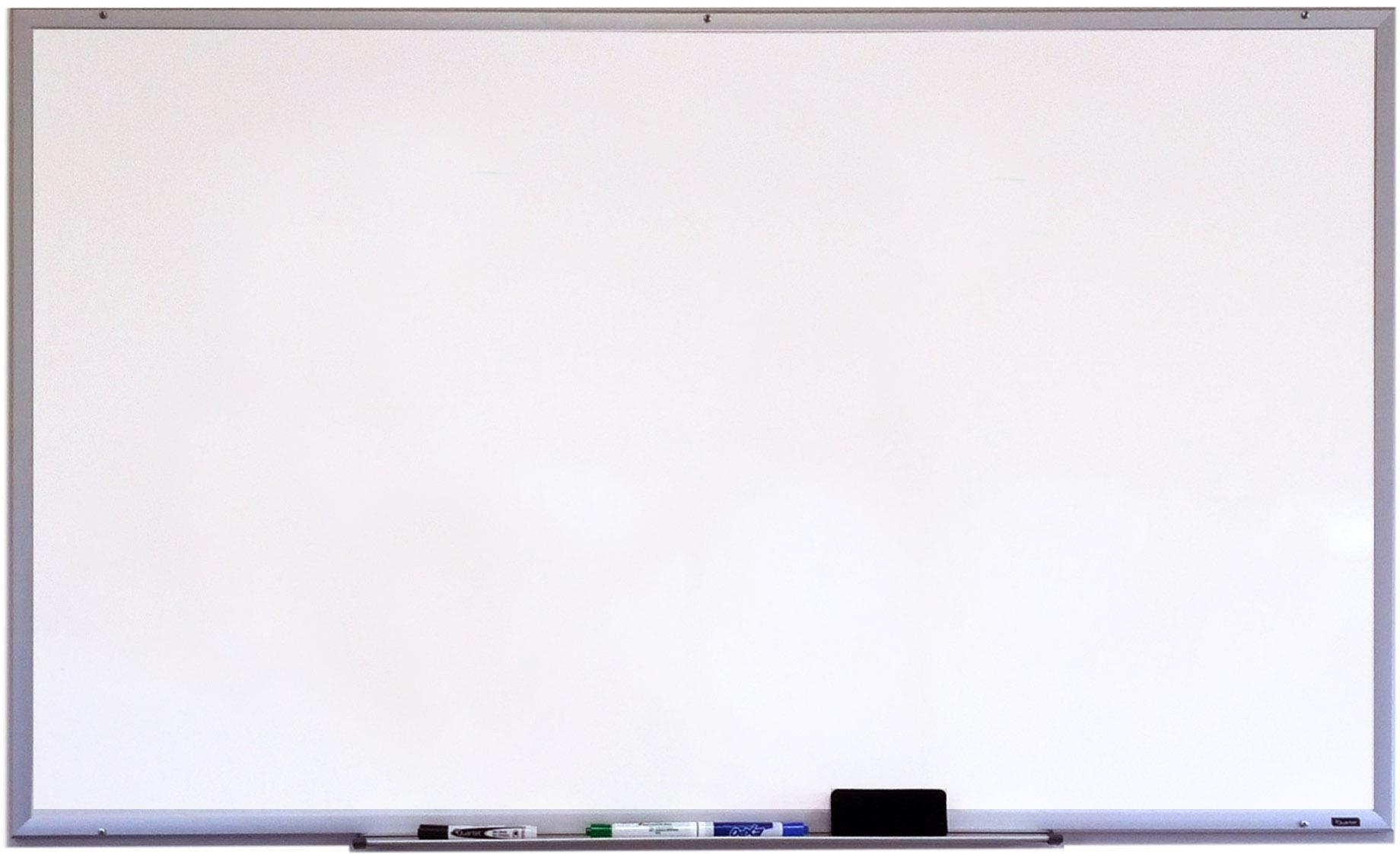 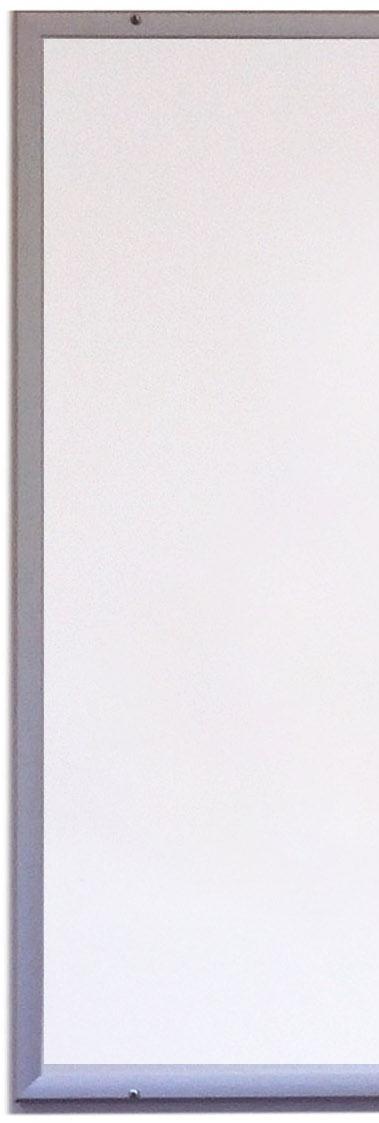 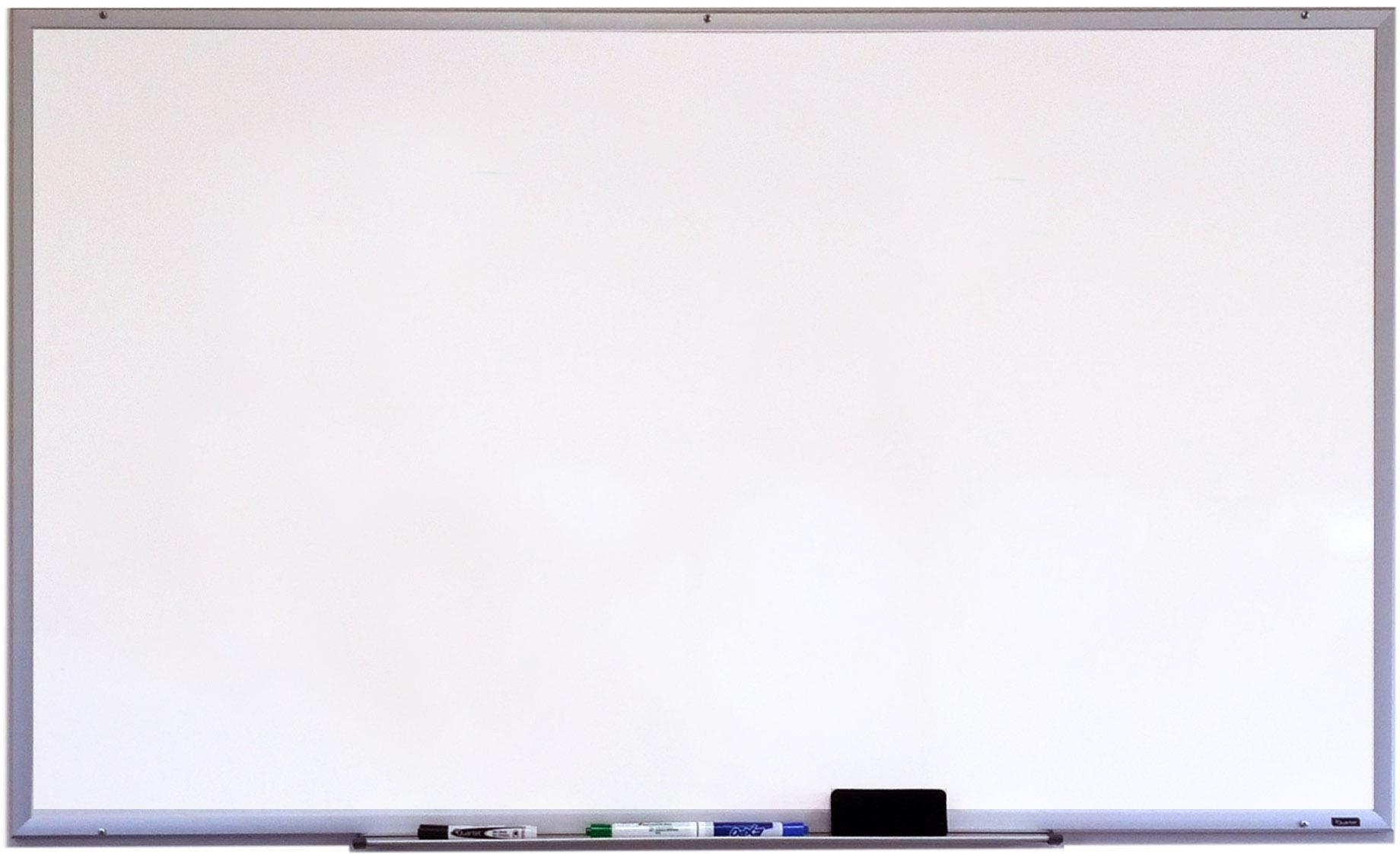 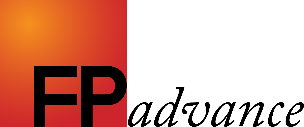 What progress have you made on your annual review process?
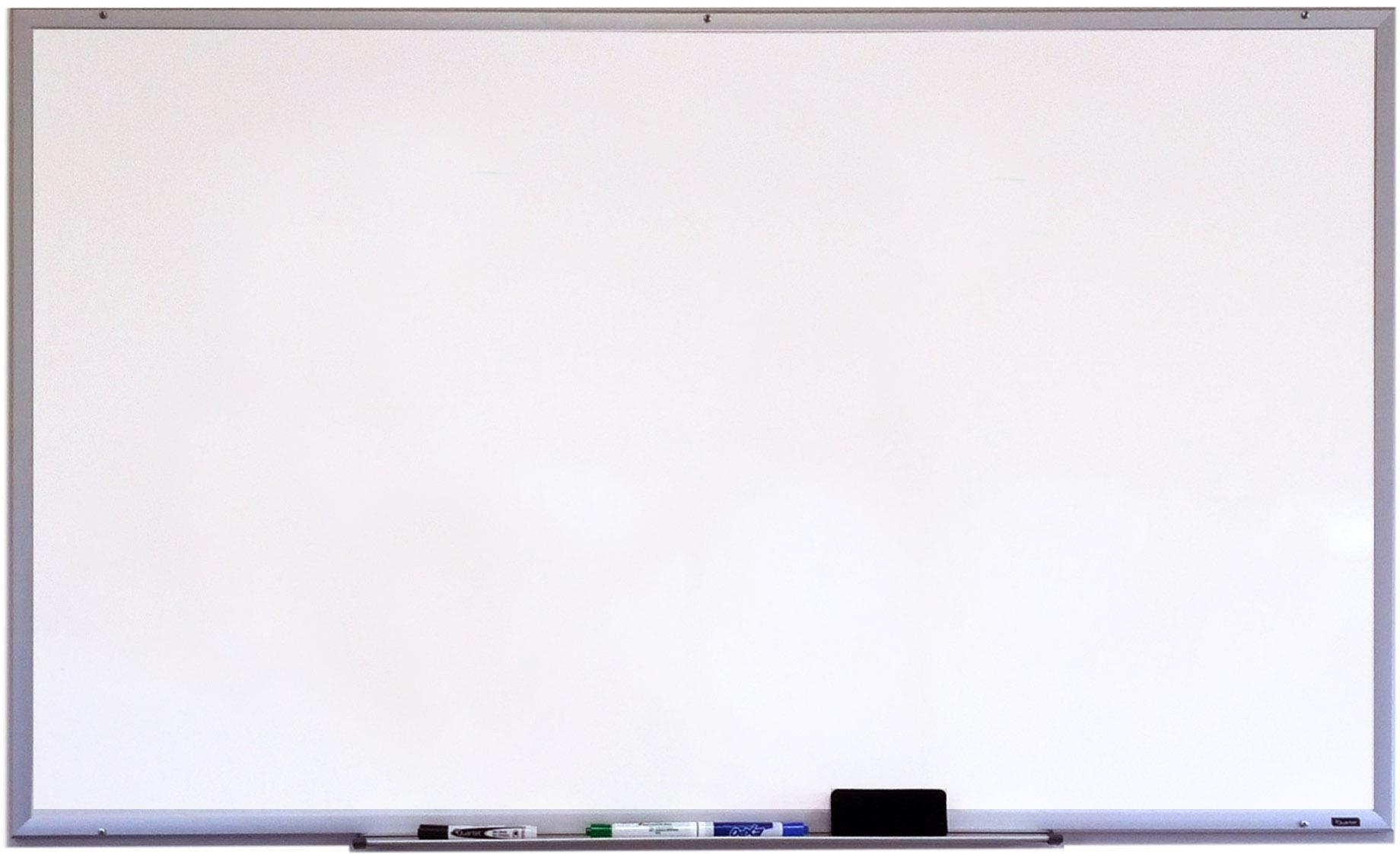 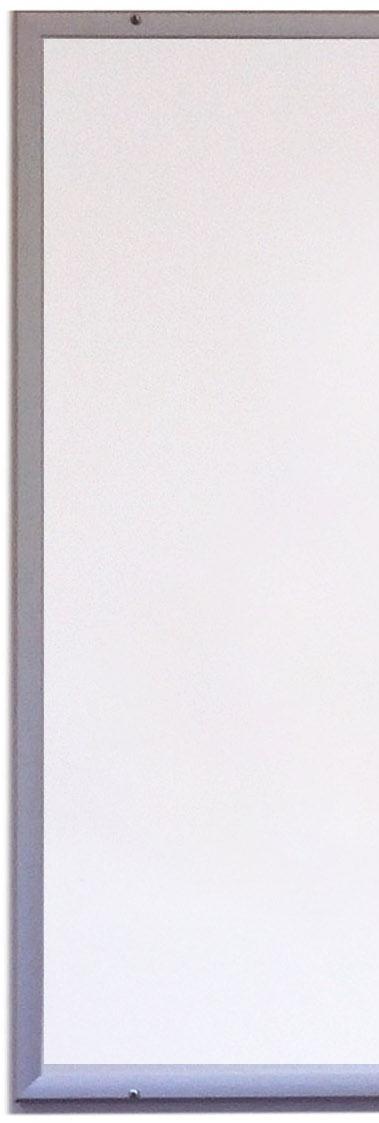 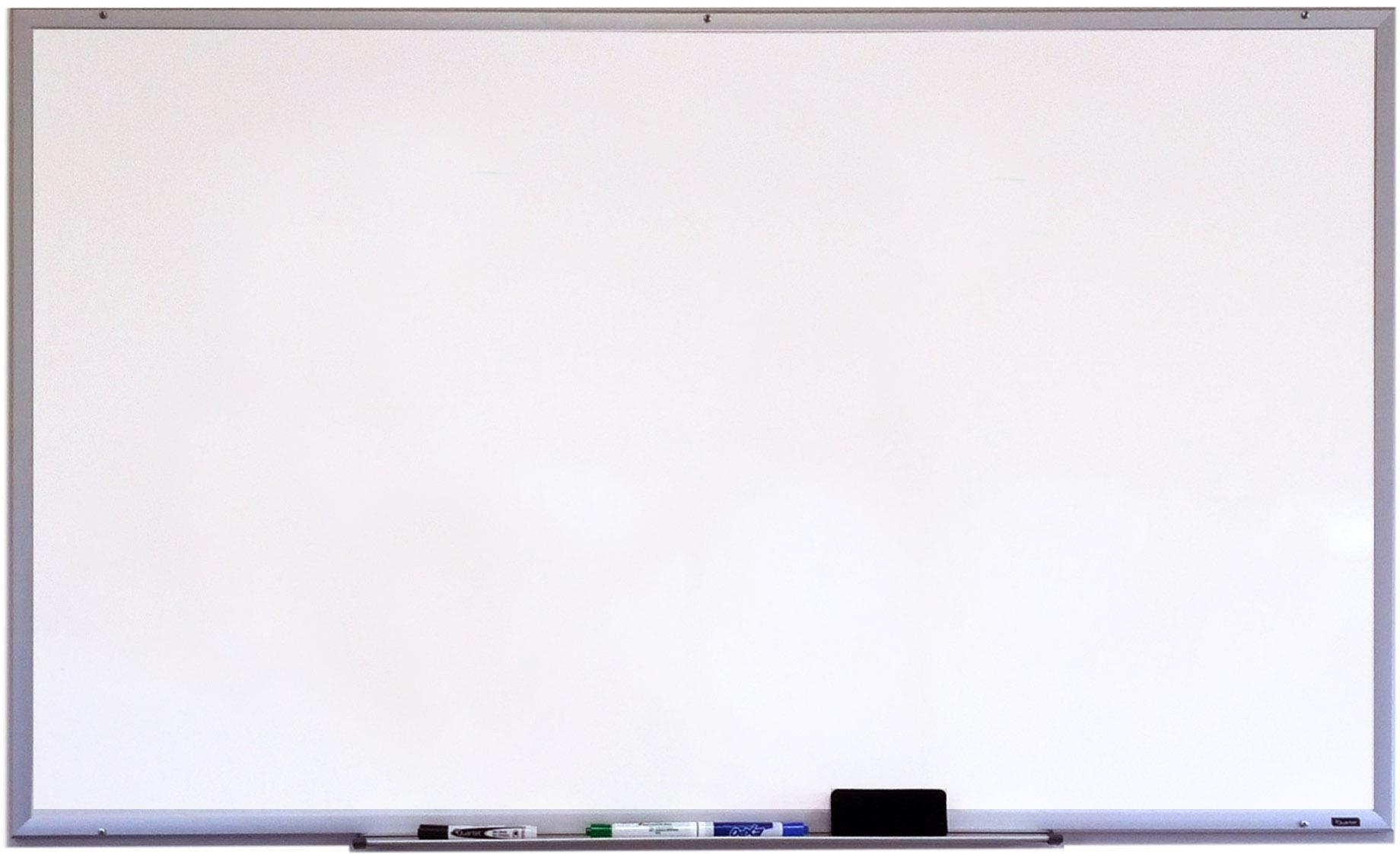 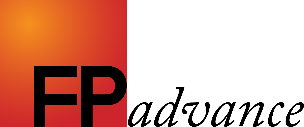 Have you made any changes to your processes?
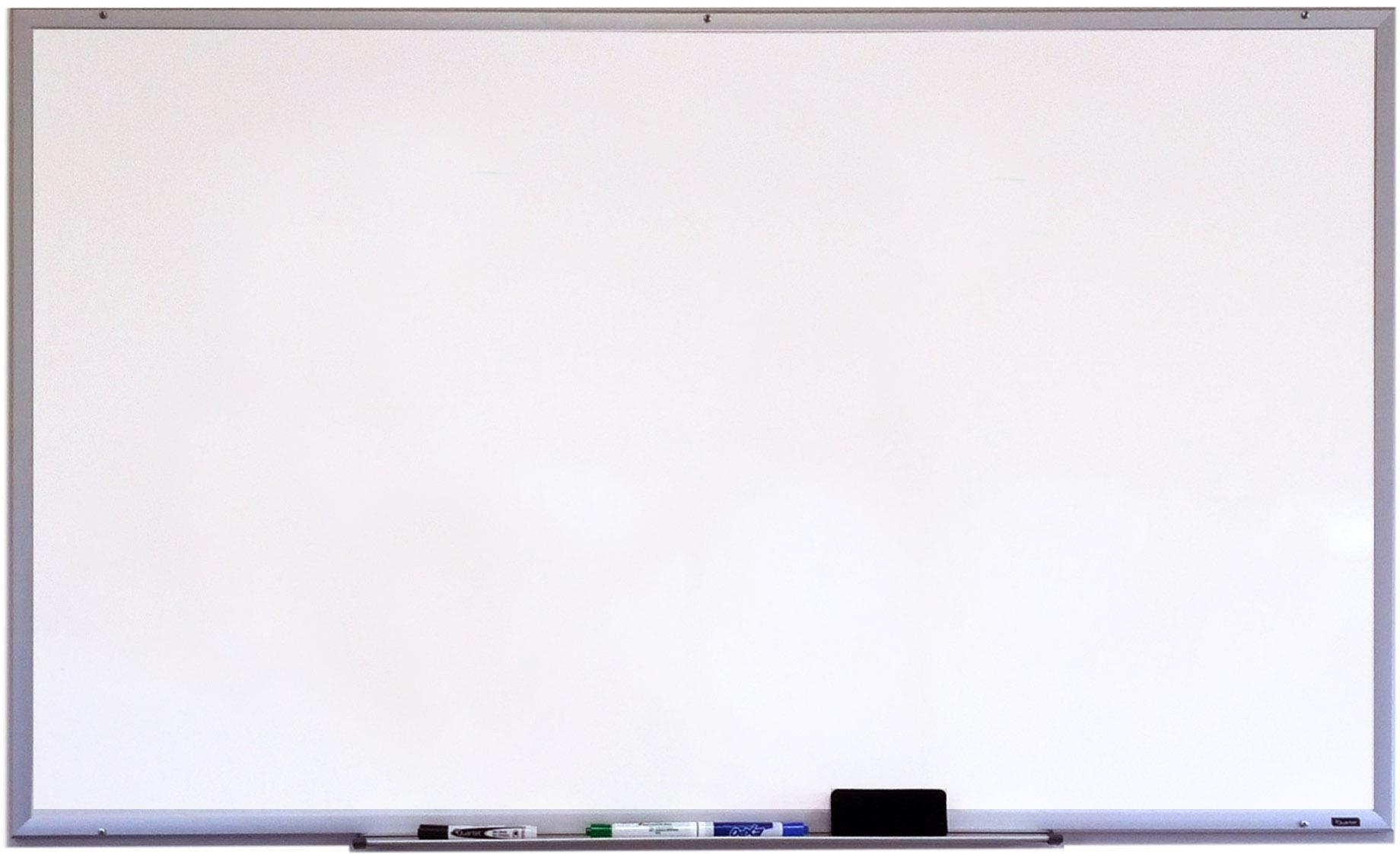 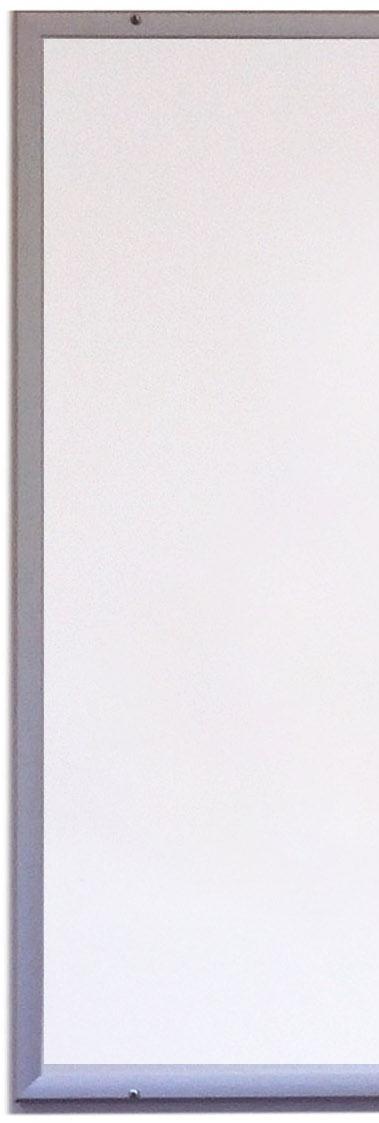 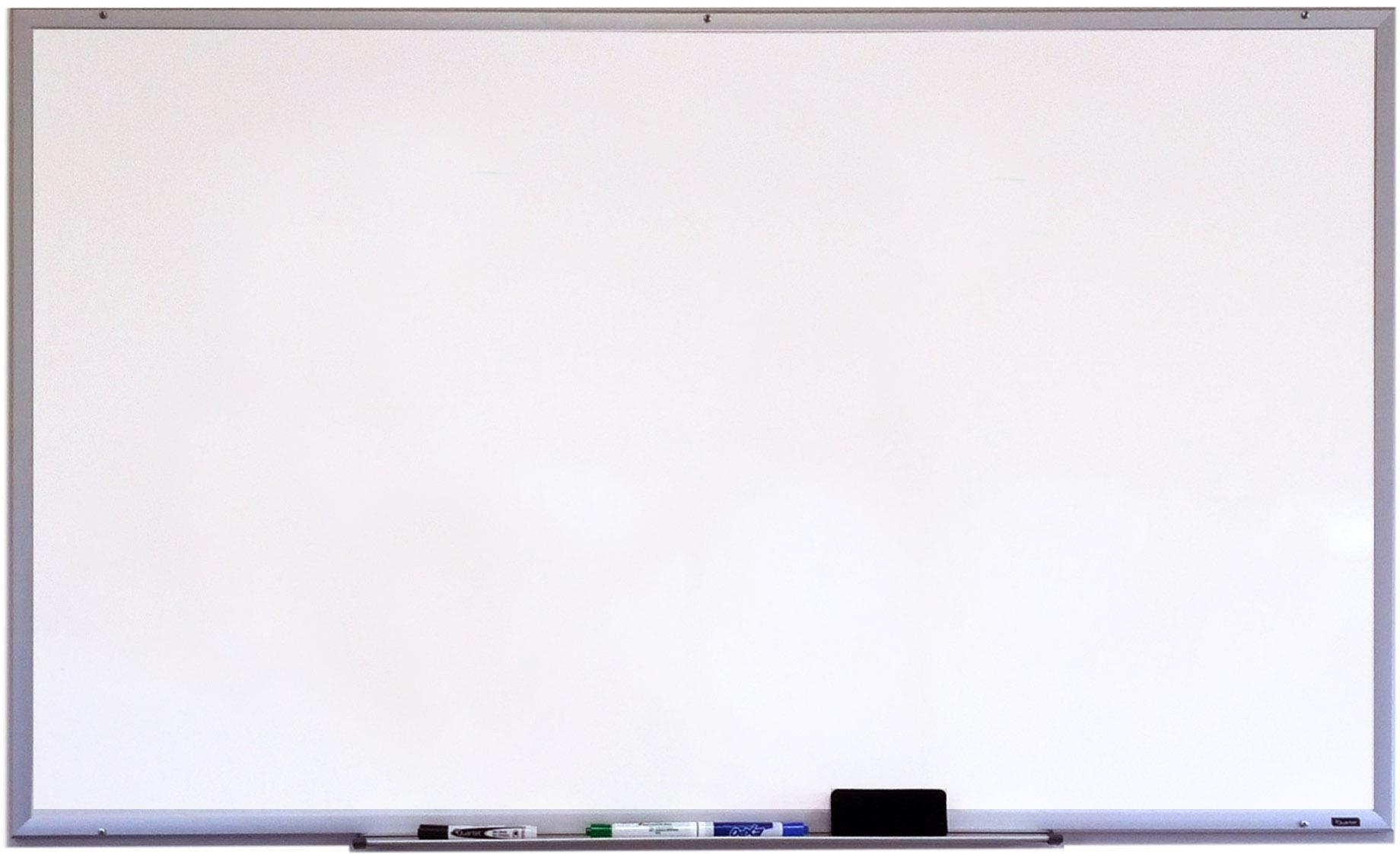 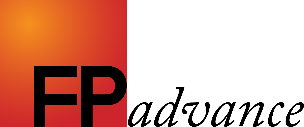 Who do you serve? Why?

 What decisions flow from that clarity and focus?
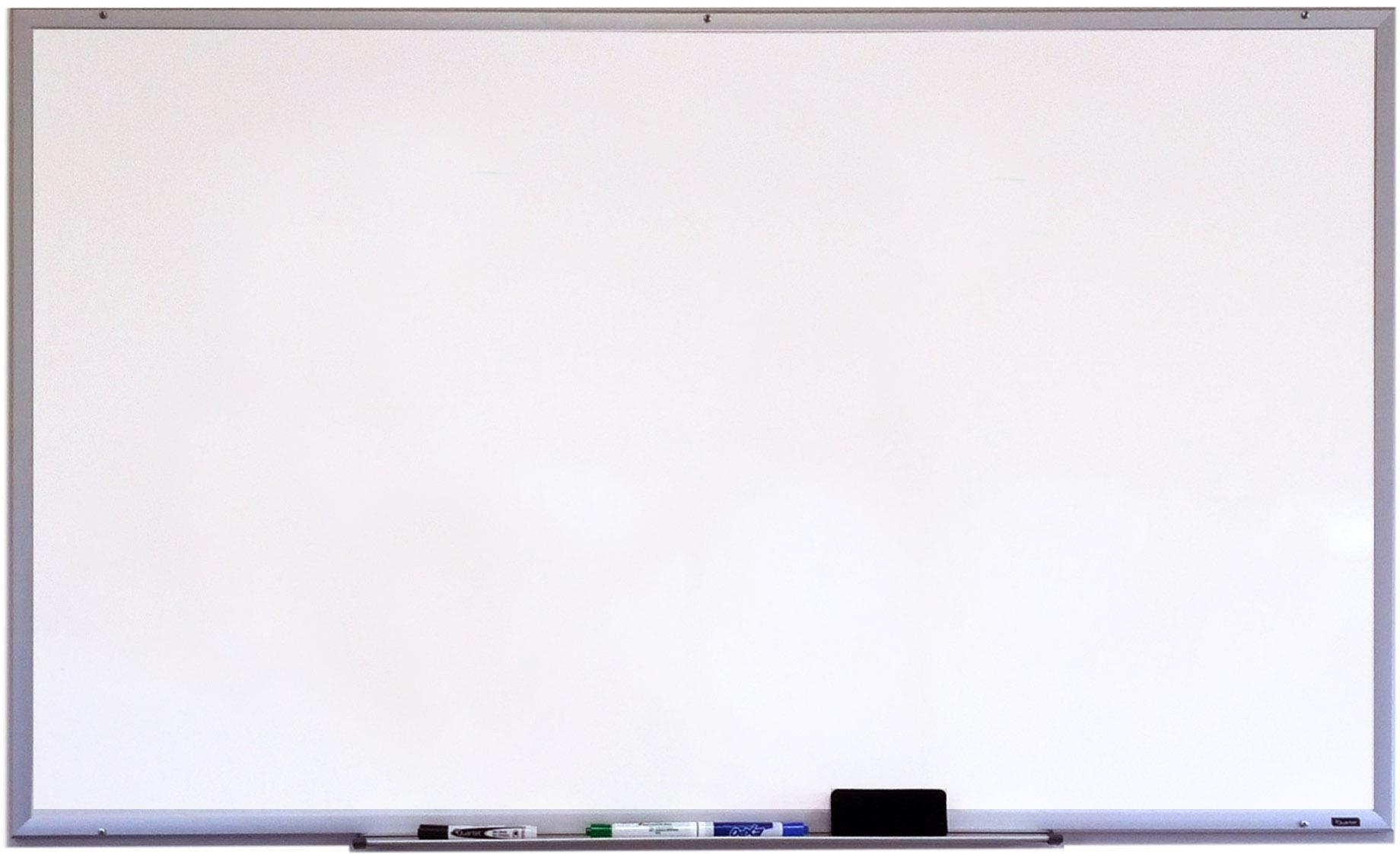 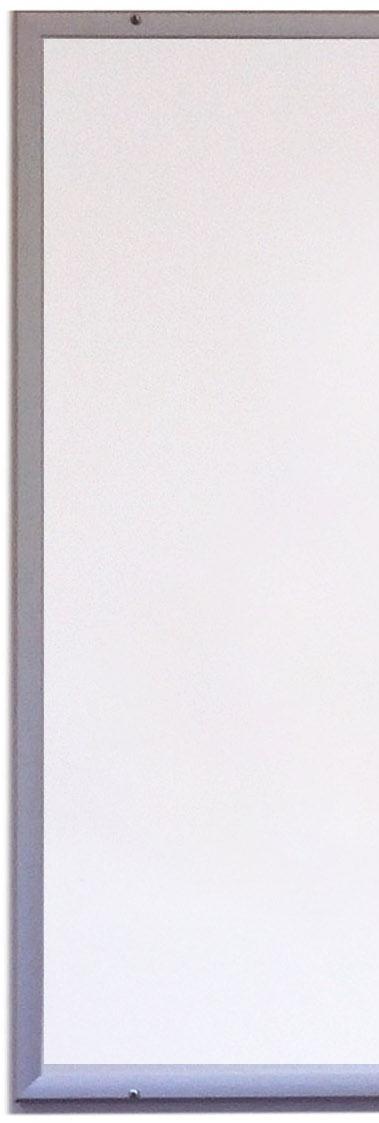 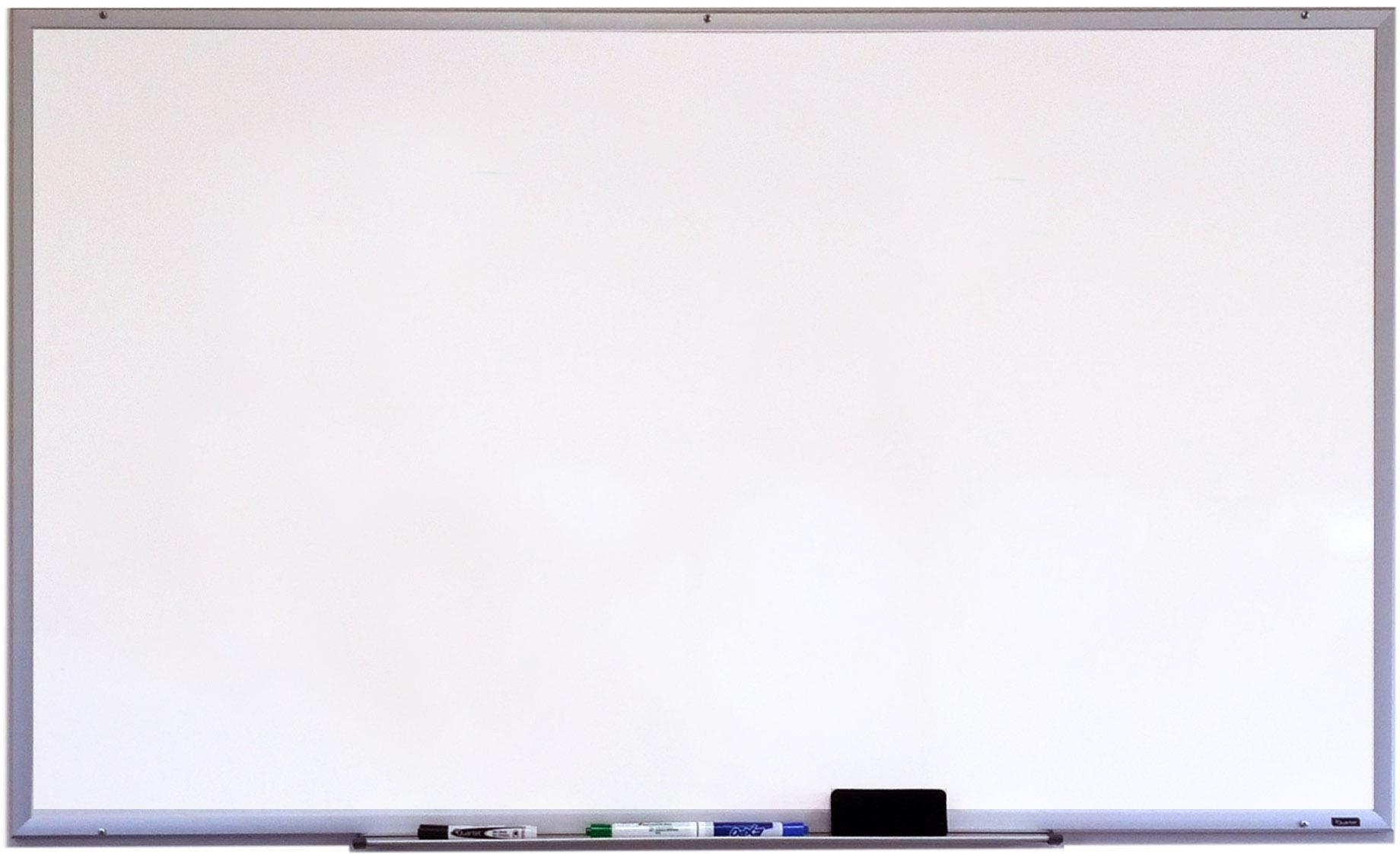 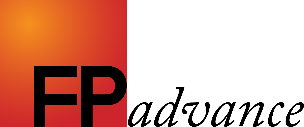 Have you refined or tweaked your service proposition? To what effect?
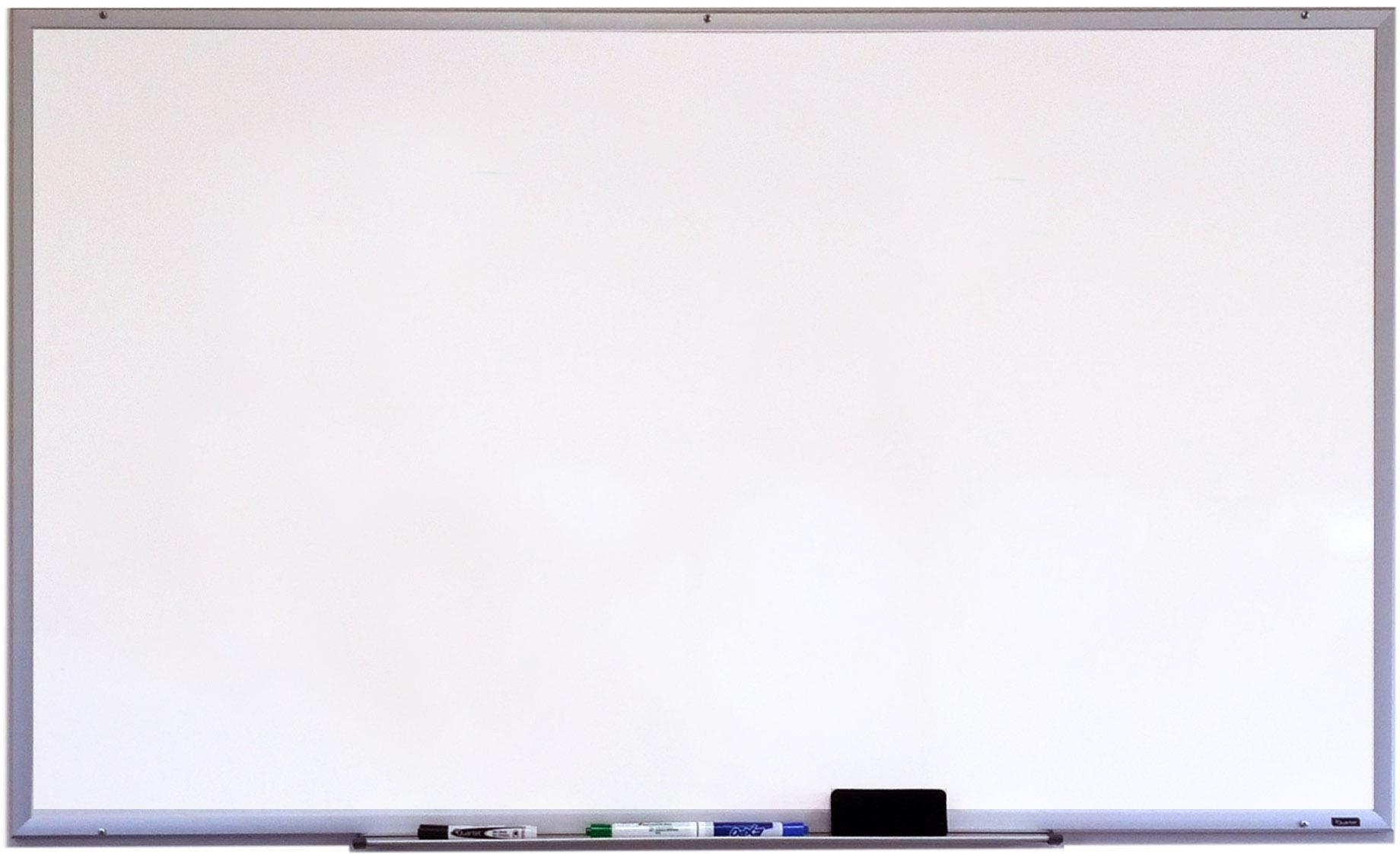 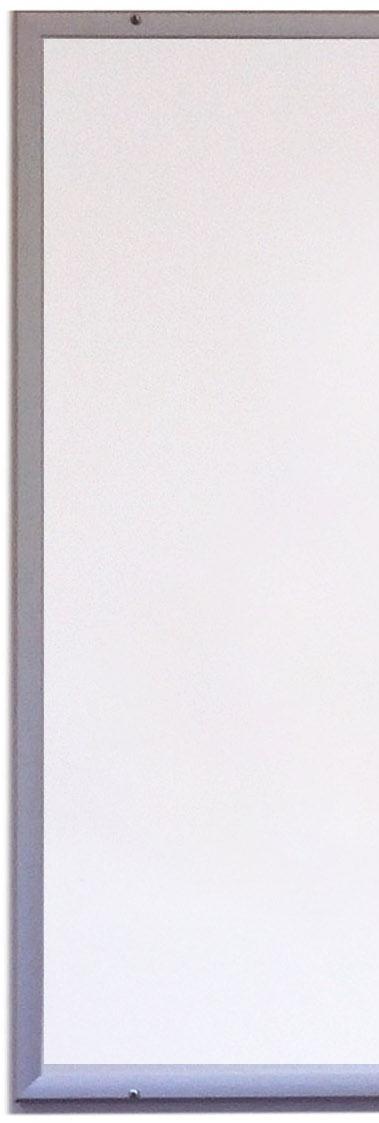 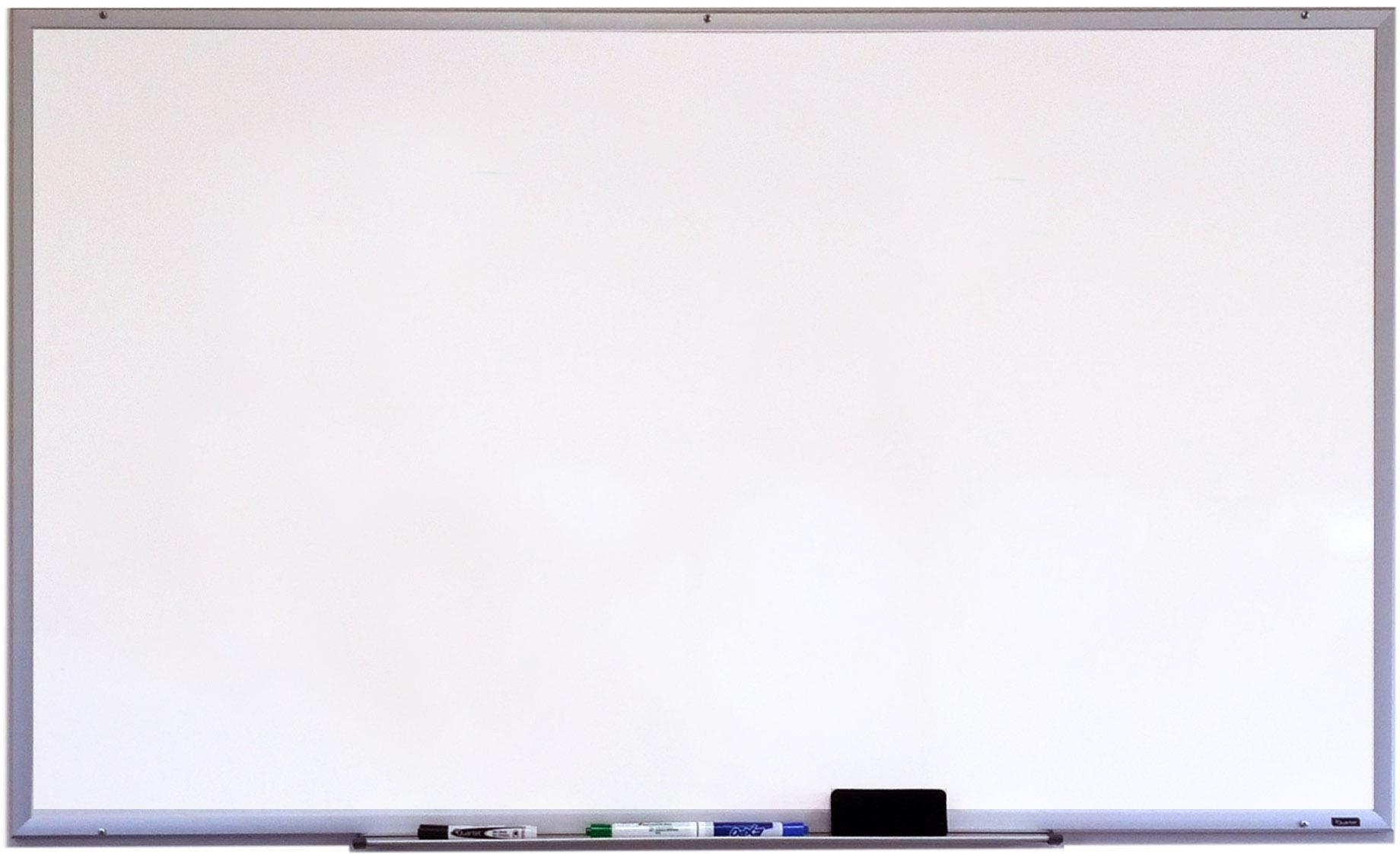 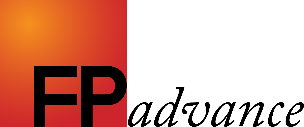 What changes have you made to your pricing if any?
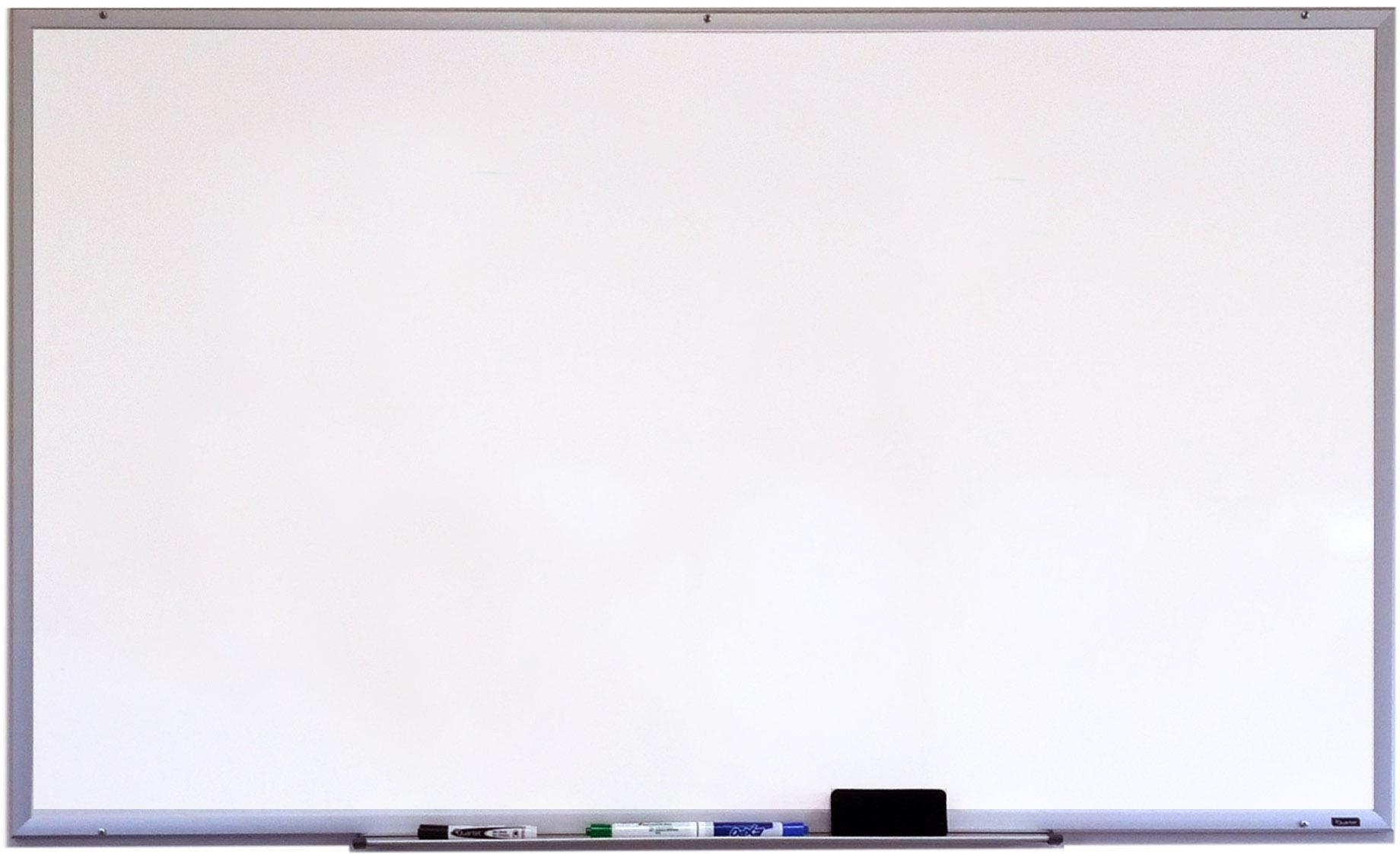 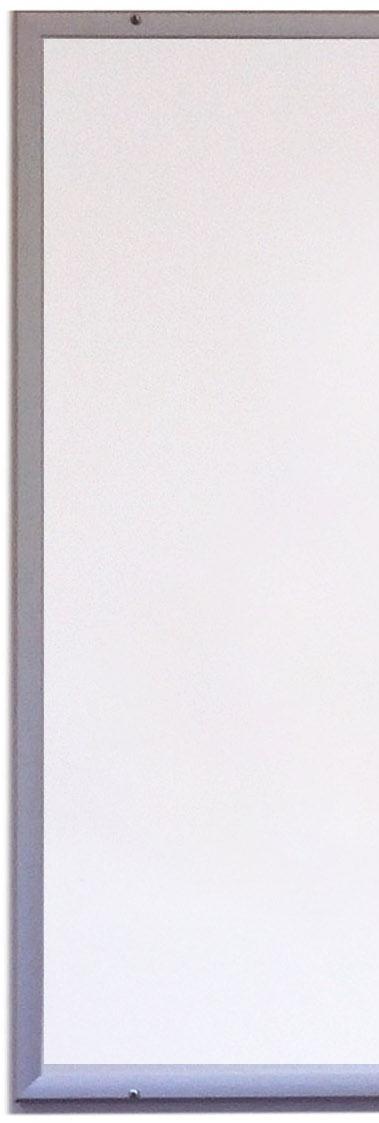 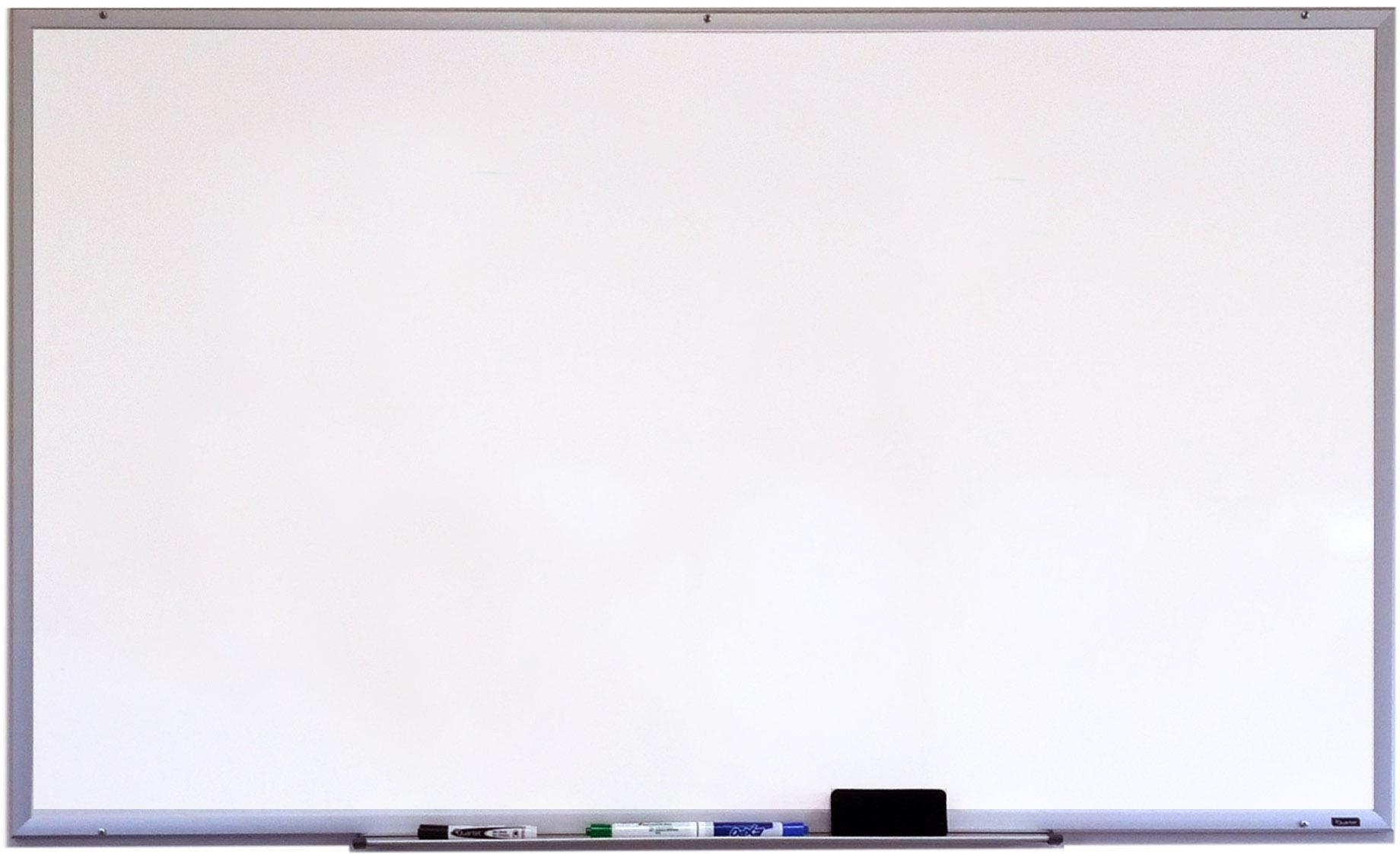 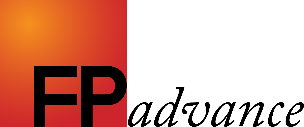 How is the whole proposition and business hanging together?
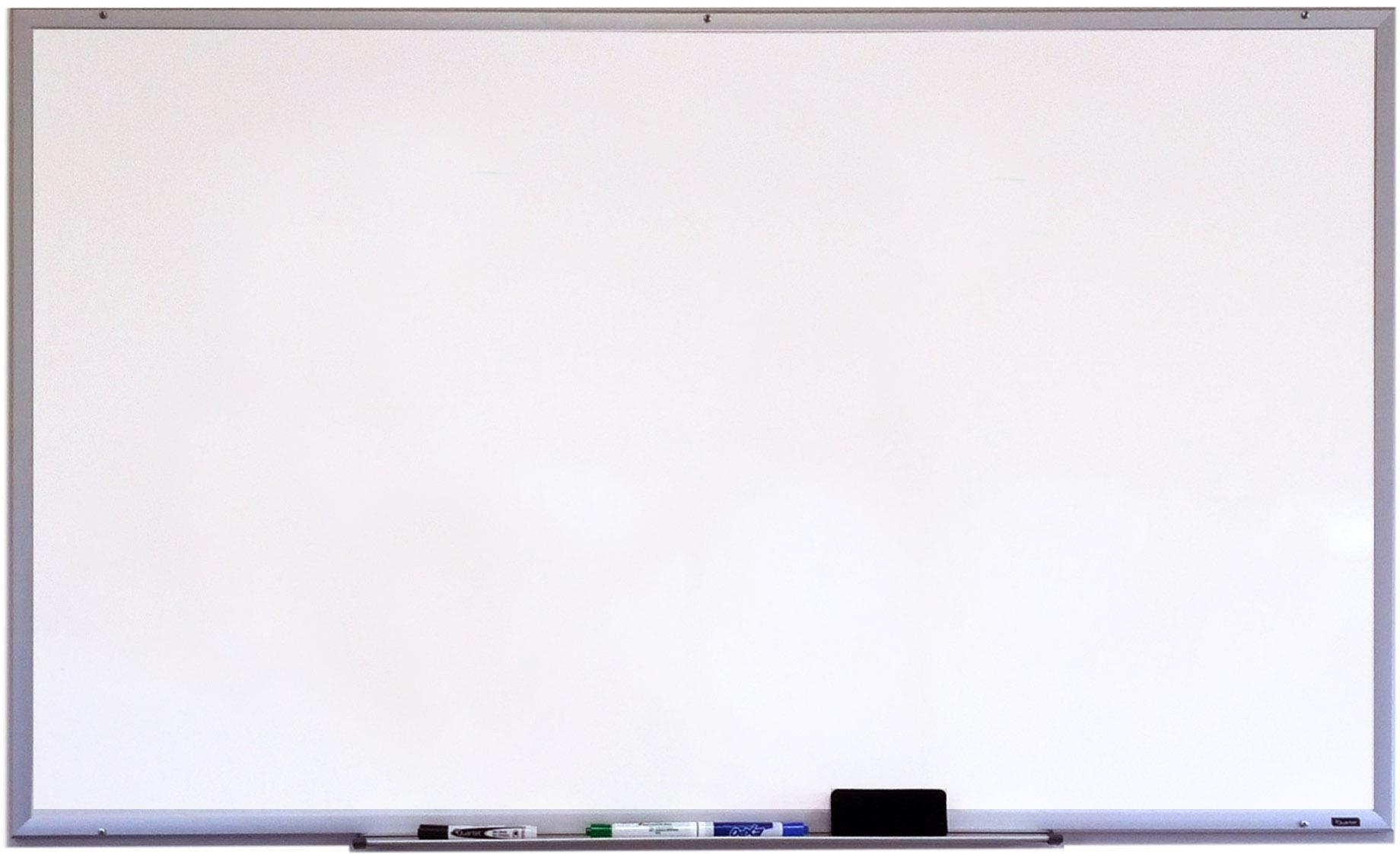 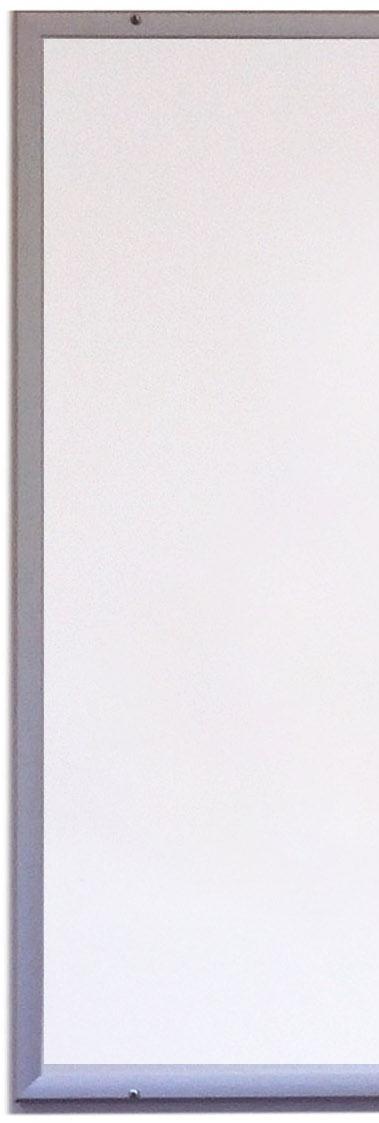 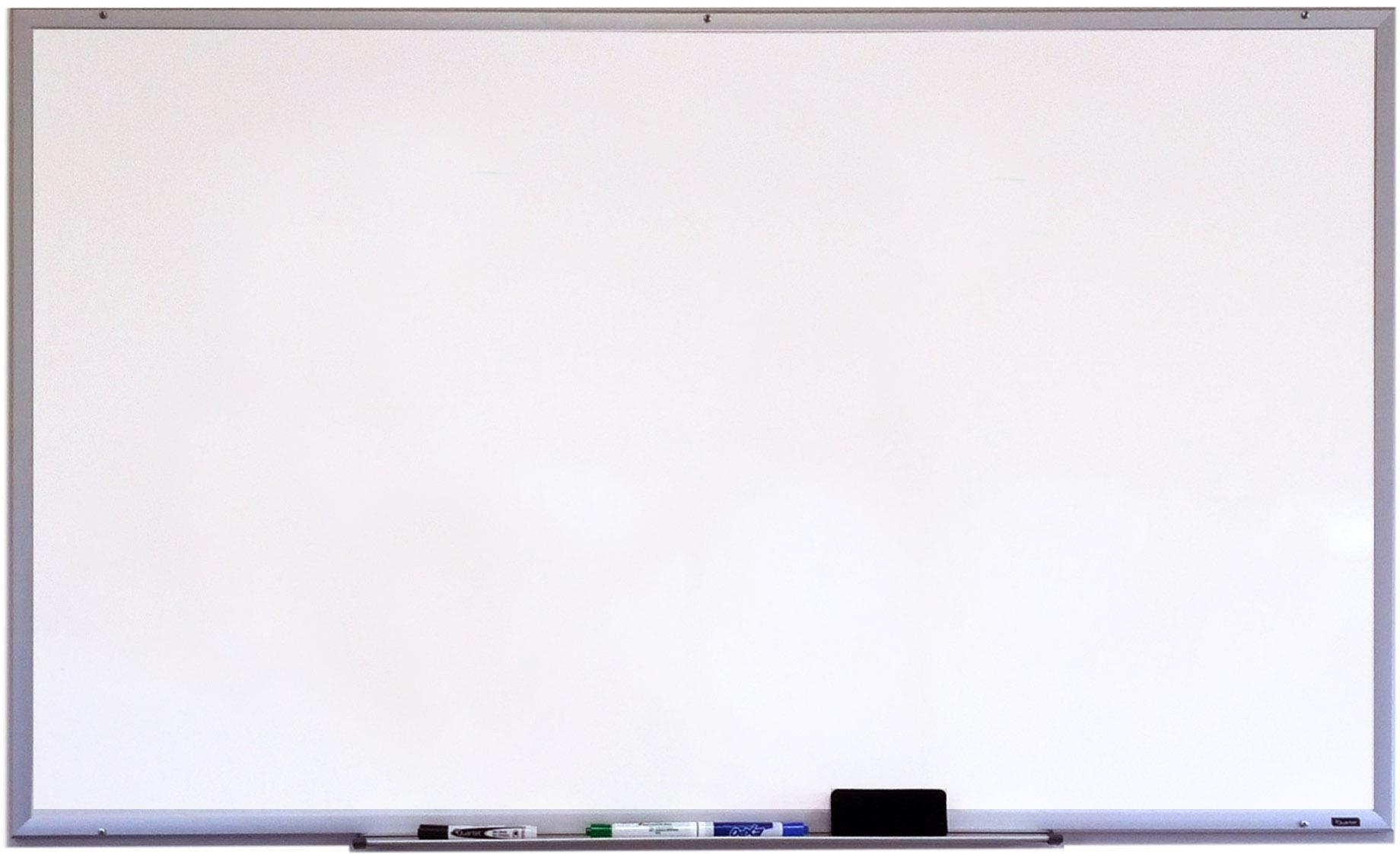 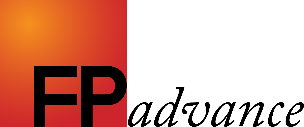 How are your Level 10 meetings going? Are you still following the process exactly?
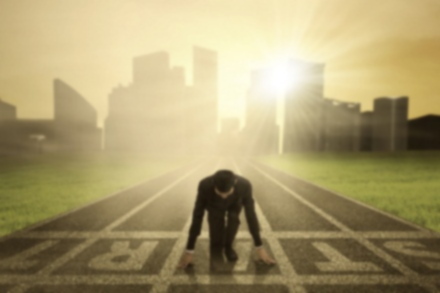 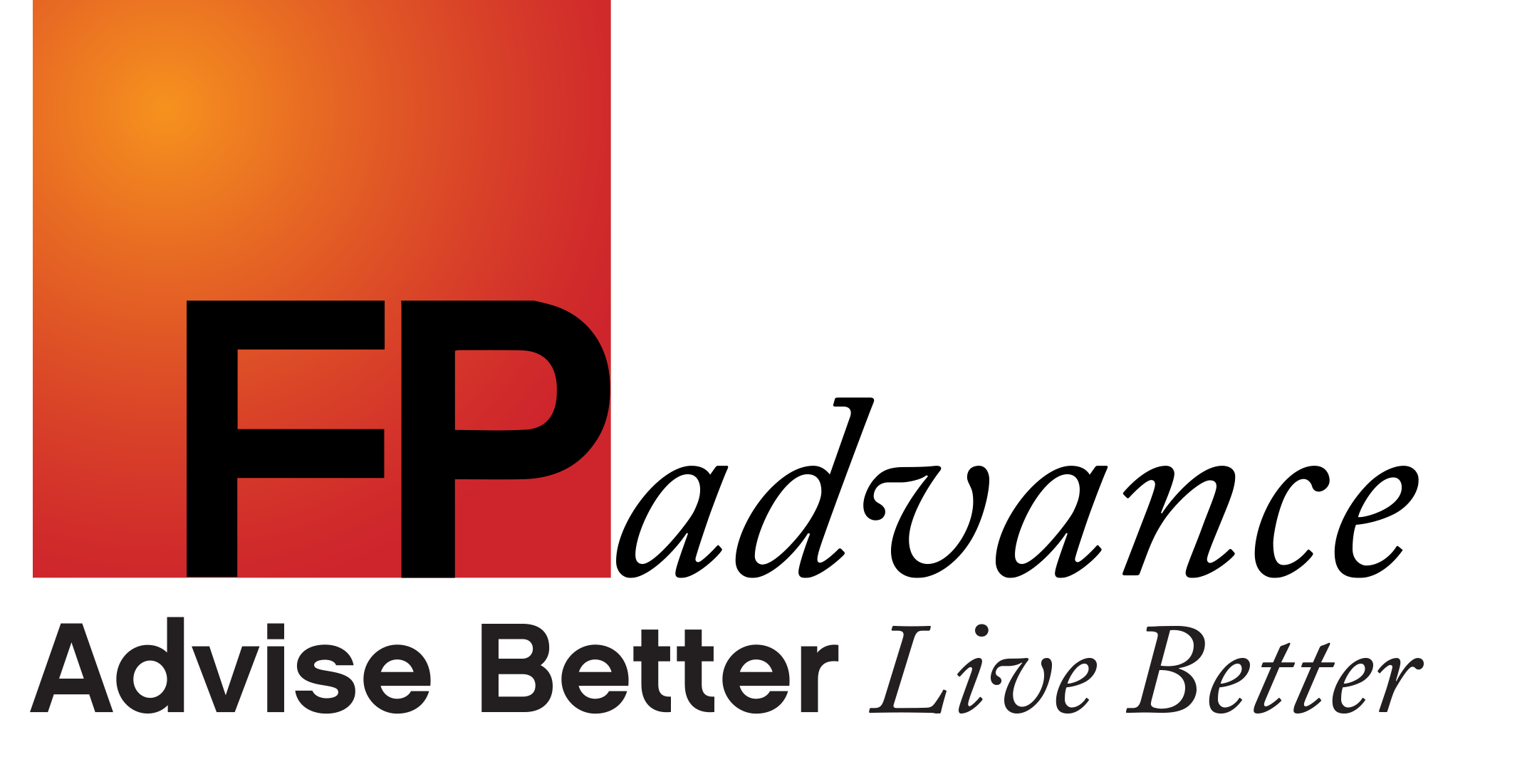